Männerarbeit in der Evangelisch-Lutherischen Kirche in Bayern
Organigramm
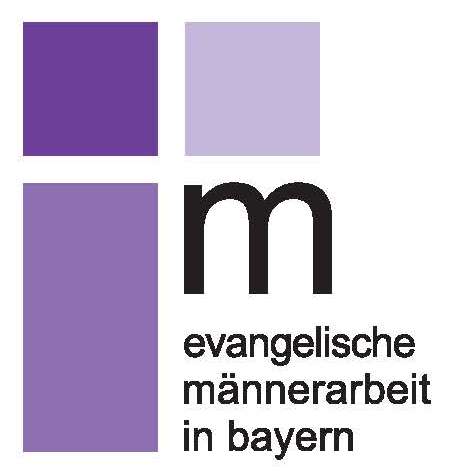 Der Referent für Evangelische Männerarbeit in Bayern
Evangelische Männerarbeit in Bayern
Kirchengemeinde
Dekanat
Kirchenkreis
Landesarbeitskreis
Leitungsteam
Evangelische Männerarbeit in Bayern
Kirchengemeinde
Dekanat
Kirchenkreis
Landesarbeitskreis
Leitungsteam
Evangelische Männerarbeit in Bayern
Kirchengemeinde
Dekanat
Kirchenkreis
Landesarbeitskreis
Leitungsteam
Evangelische Männerarbeit in Bayern
Kirchengemeinde
Dekanat
Kirchenkreis
Landesarbeitskreis
(LAK)
Leitungsteam
Evangelische Männerarbeit in Bayern
Kirchengemeinde
Dekanat
Kirchenkreis
Landesarbeitskreis
Leitungsteam
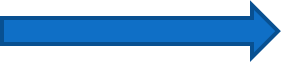 Evangelische Männerarbeit in Bayern
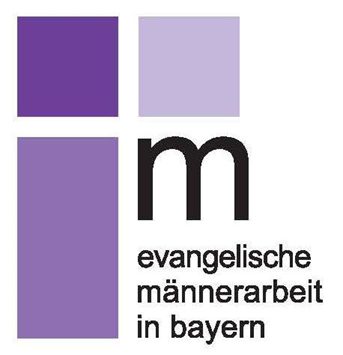 Mehr information
www.maennerarbeit-bayern.de
www.facebook.com/MaennerBayern
Kontakt

Amt für Gemeindedienst in der 
Evangelisch-Lutherischen Kirche in Bayern (afg)

Evangelische Männerarbeit in Bayern

Sperberstraße 70
90461 Nürnberg

Telefon: 0911 43 16-223
Telefax: 0911 43 16-222
E-Mail: maennerarbeit@afg-elkb.de